Indicateurs 2eme trimestre 2024Périmètre Bordeaux et Niort
Réunion CSST du 17 Septembre 2024
Sommaire
1 | Accident du travail
7 | Suivi des actions 2024
2 | Formulaire d’actions
8 | Aménagements de poste TH
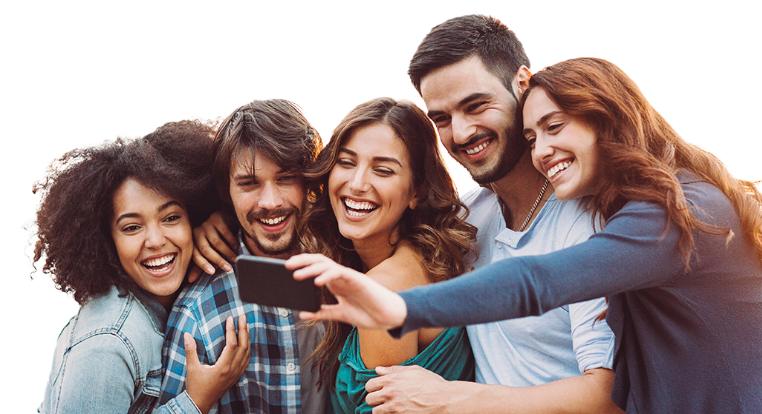 3 | AOF
9 | Absentéisme
4 | Disciplinaire
5 | Inaptitude
6 | Démissions
2
1 – Accident du travail
3
Accidents du travail
Suivi Accident de travail - Centre de Bordeaux/ T2 2024
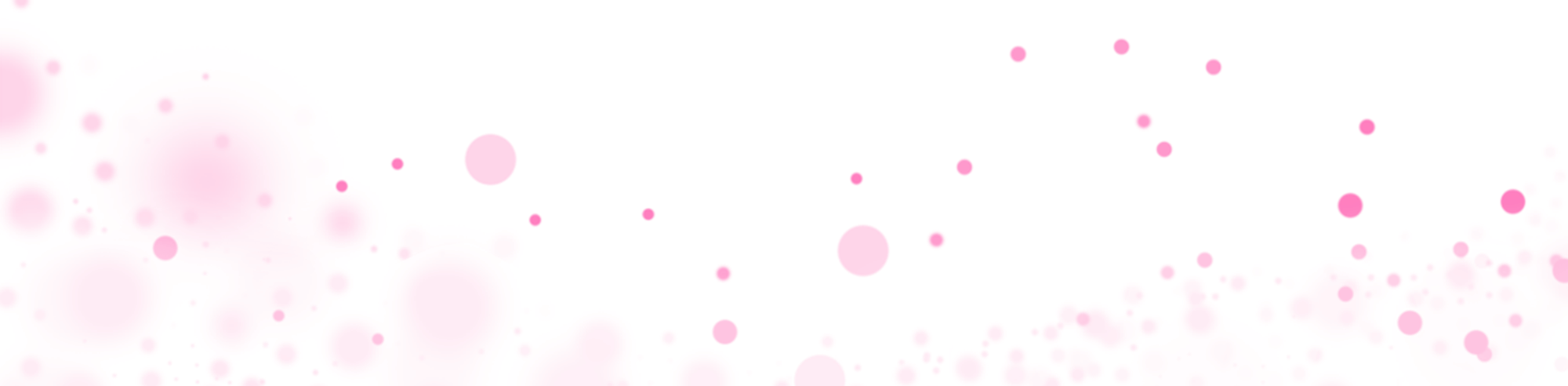 Accidents du travail
Suivi Accident de travail - Centre de Niort/ T2 2024
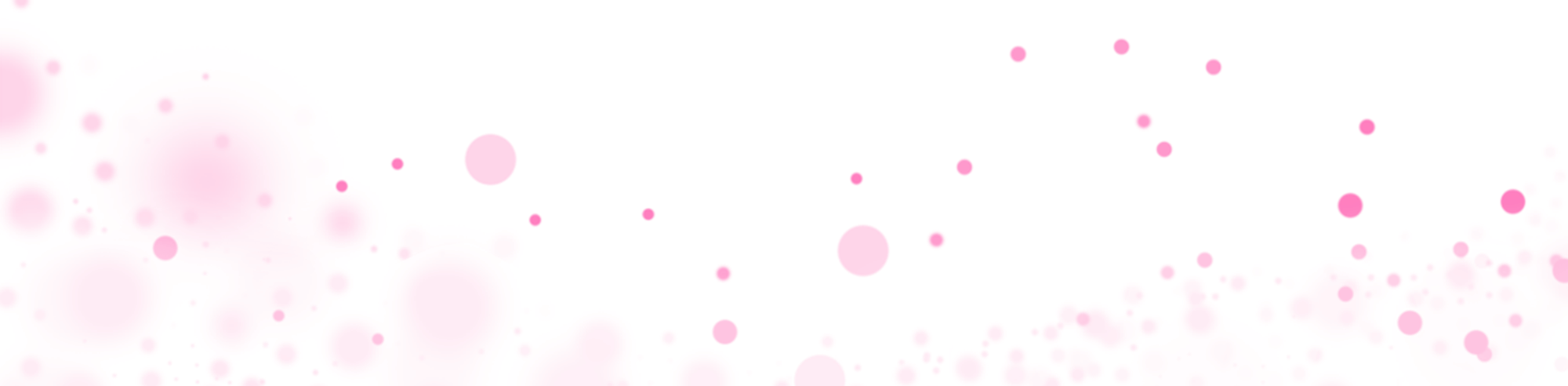 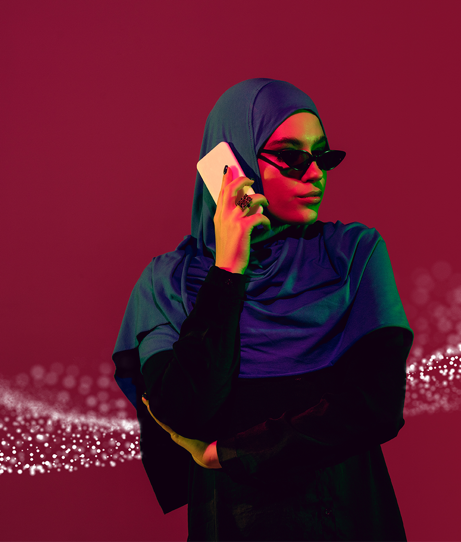 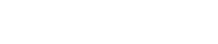 2 – Formulaires d’action
Formulaire d’actions
Global T2 2024
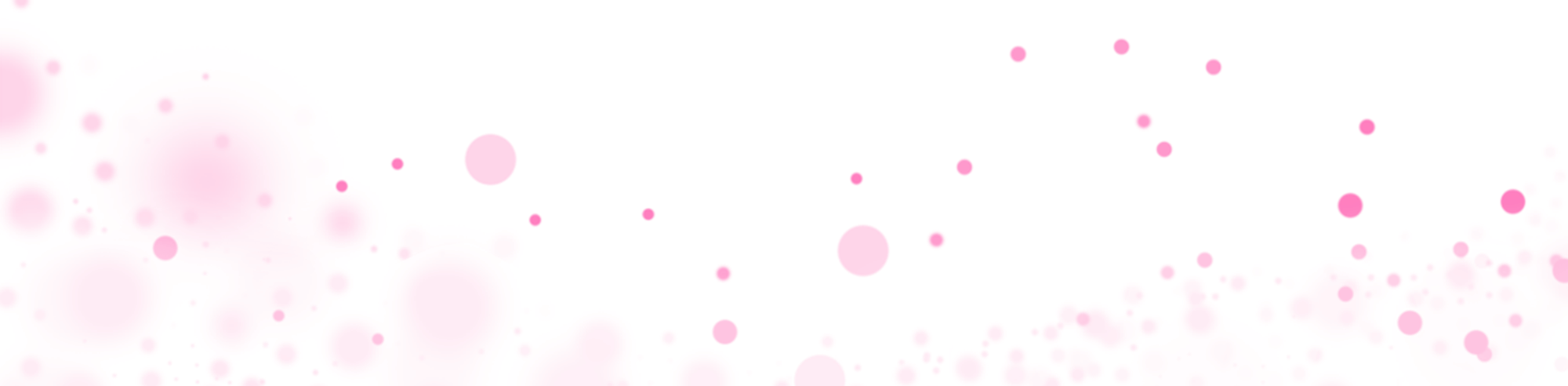 Formulaire d’actions
Evolution FA GLOBAL / T2 2024
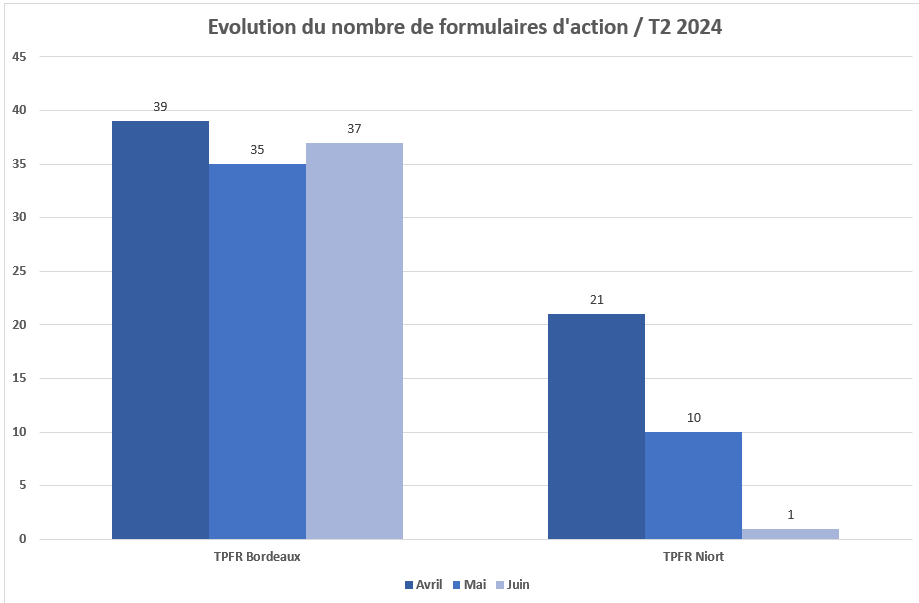 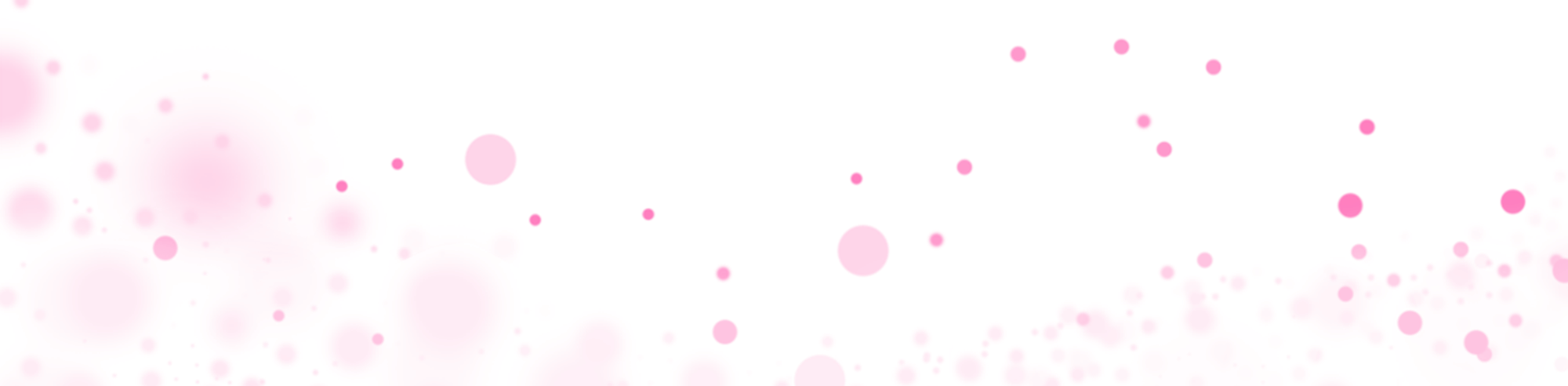 Formulaire d’actions
Ventilation FA / T2 2024
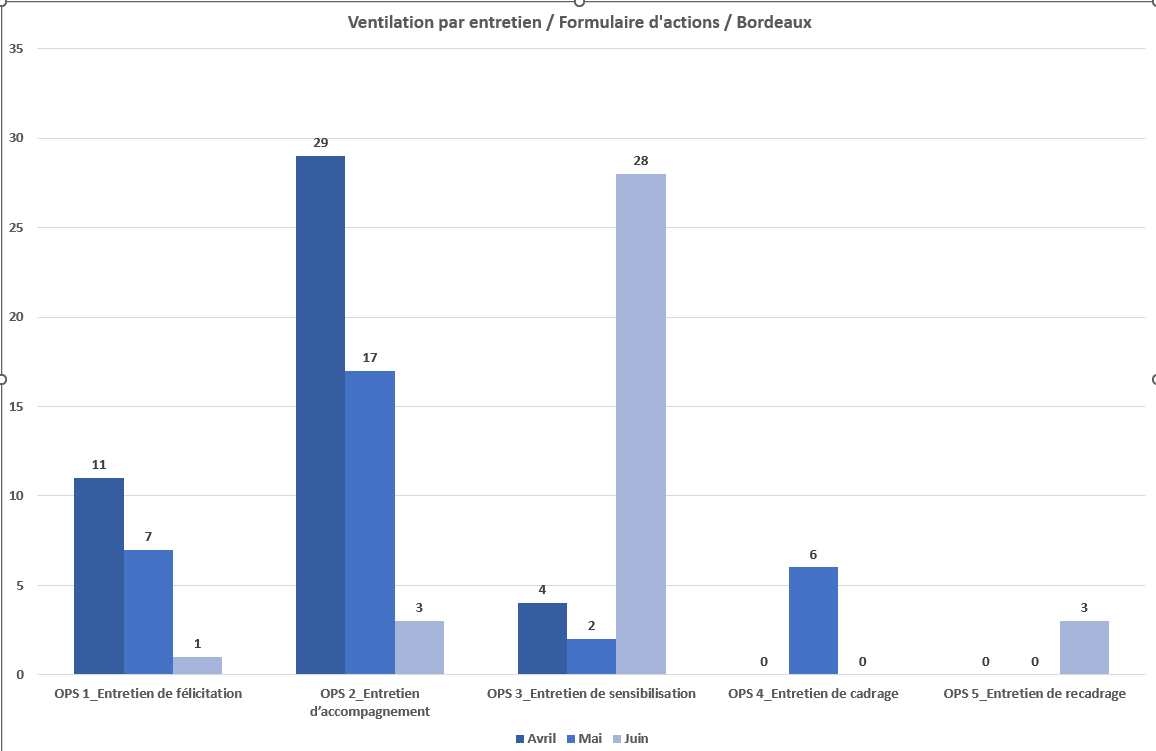 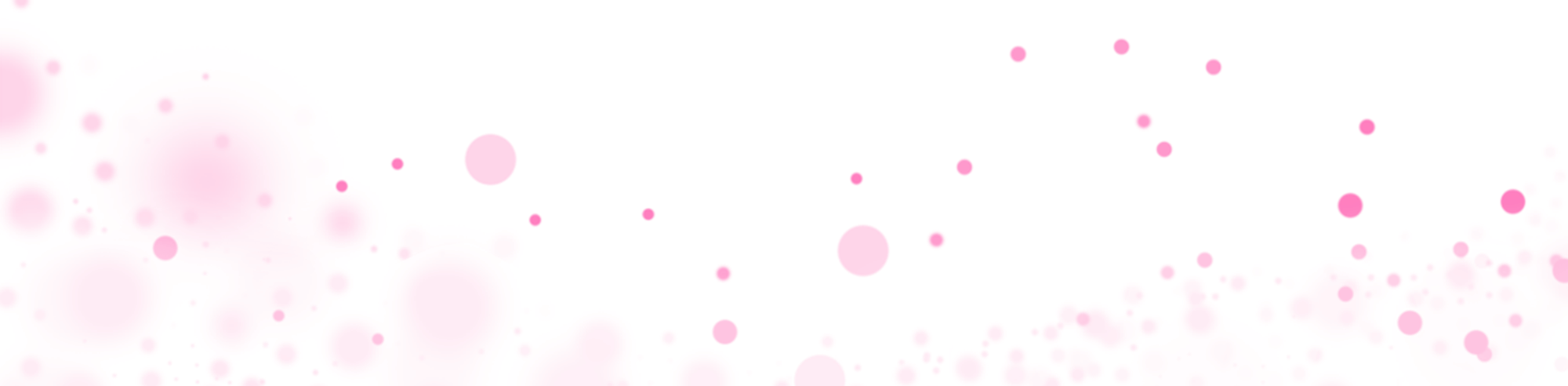 Formulaire d’actions
Ventilation FA / T2 2024
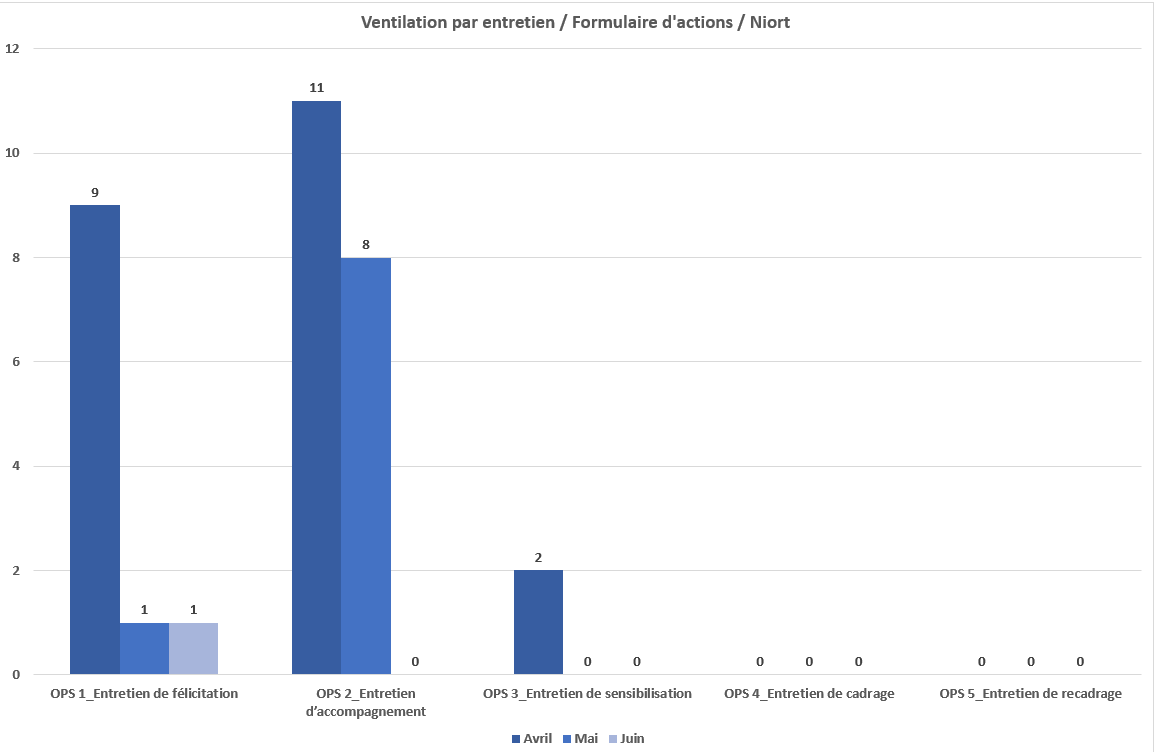 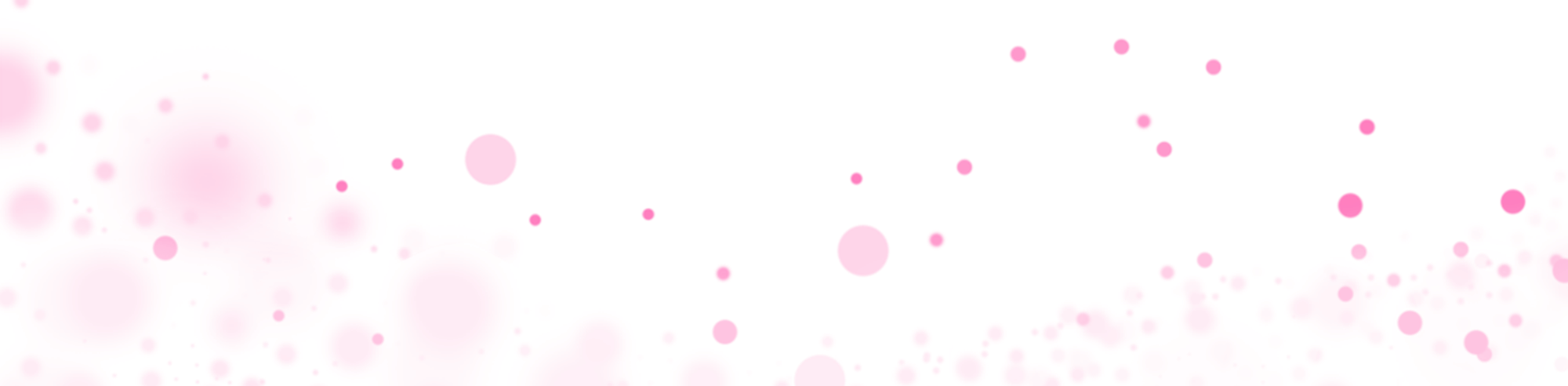 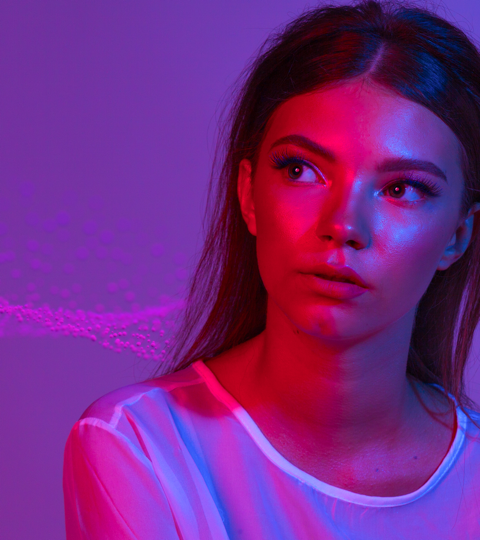 3 - AOF
AOF
T2 2024
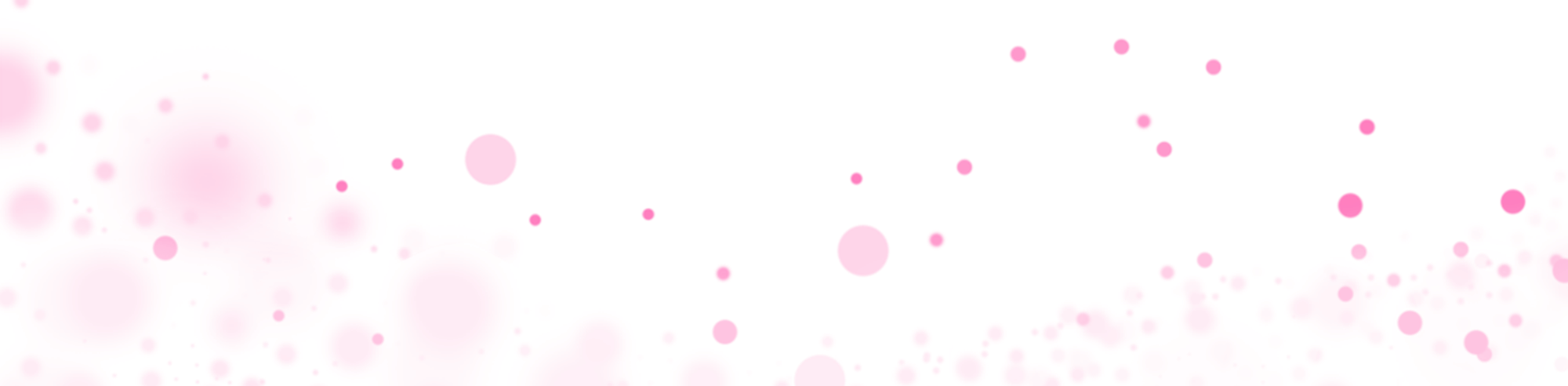 AOF
Evolution  AOF / T2 2024
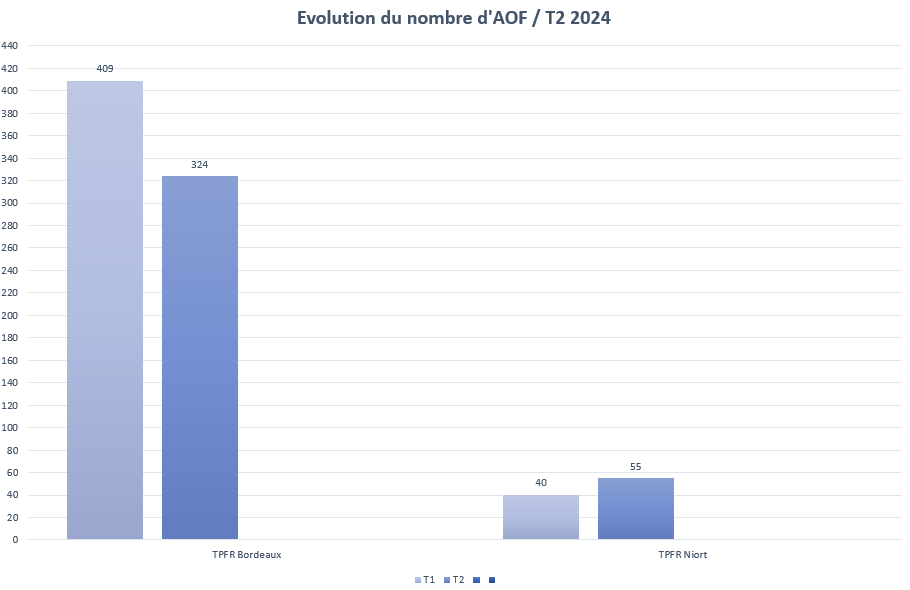 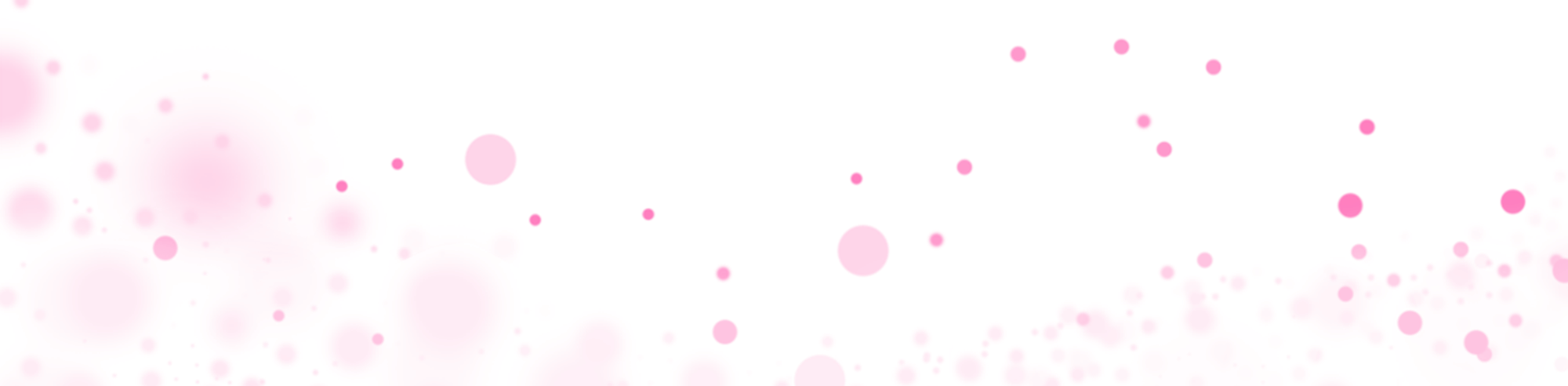 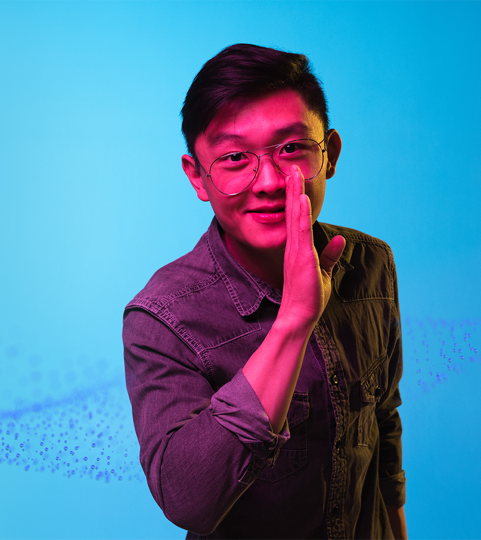 4 - Disciplinaire
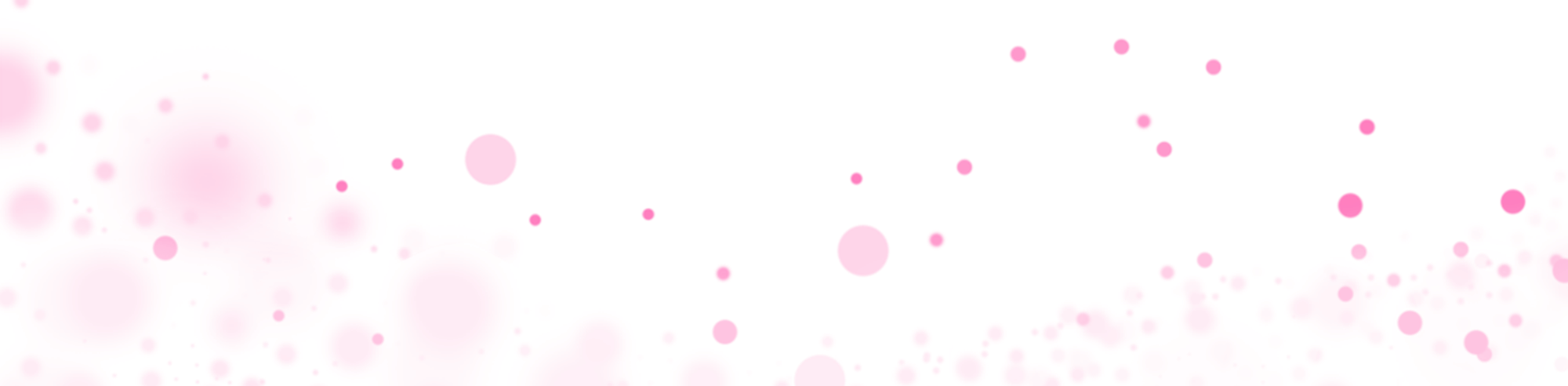 Disciplinaire
T2 2024
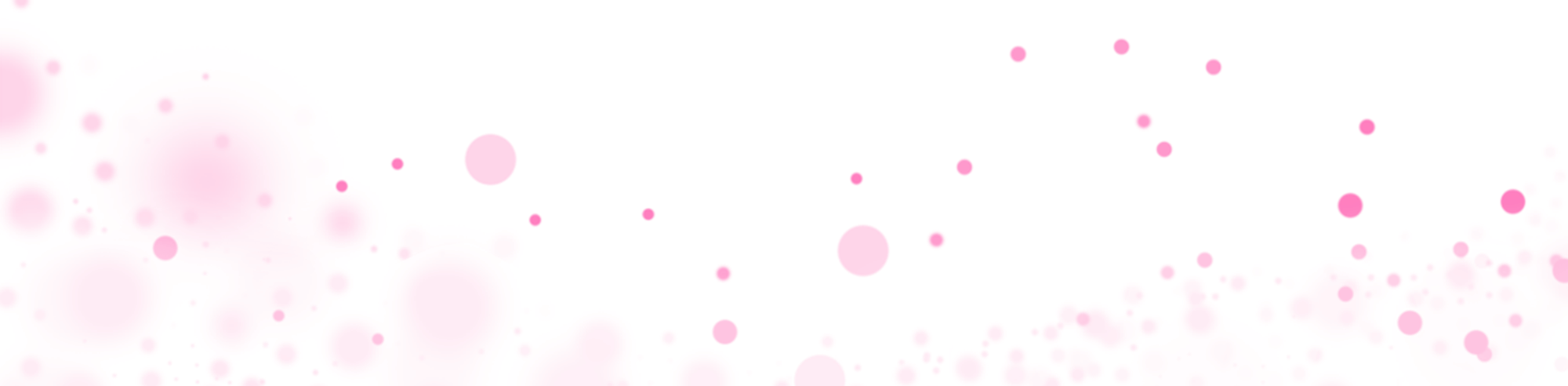 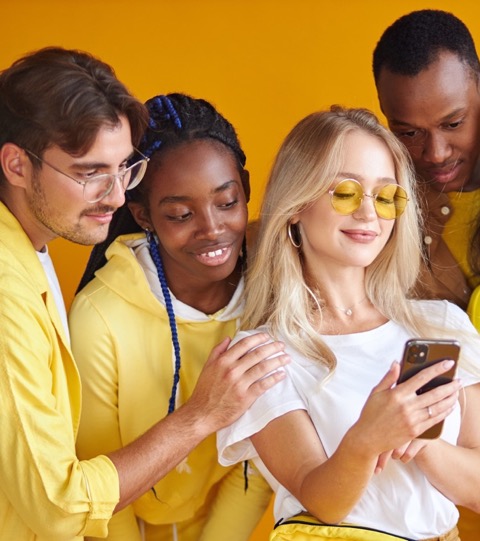 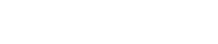 5 - Inaptitude
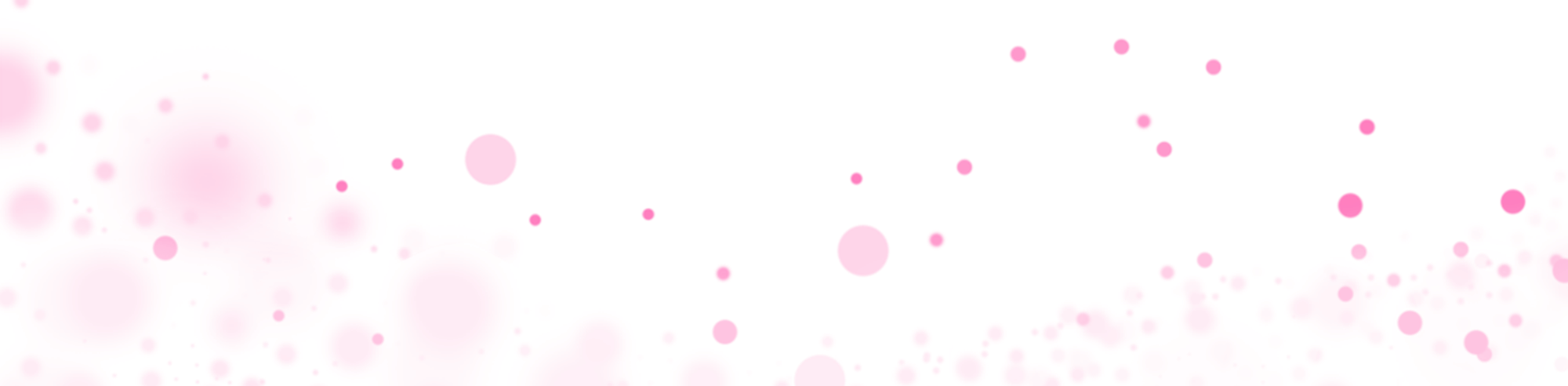 Inaptitude
T2 2024
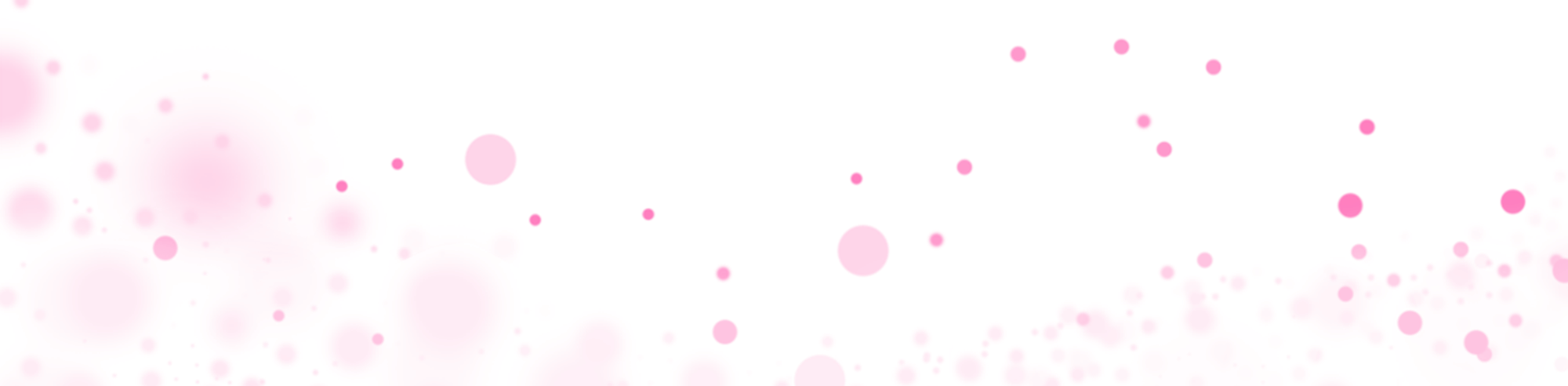 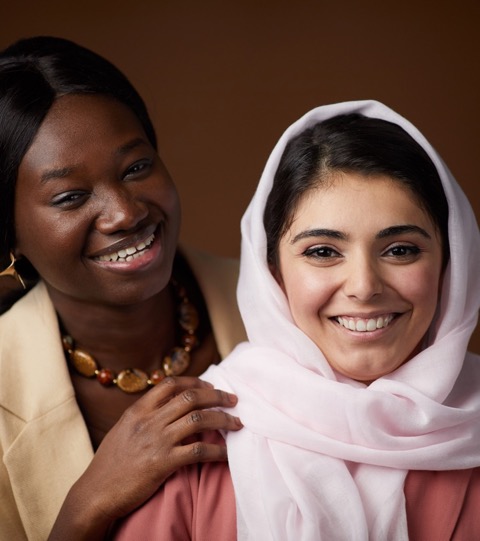 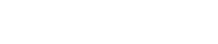 6 - Demission
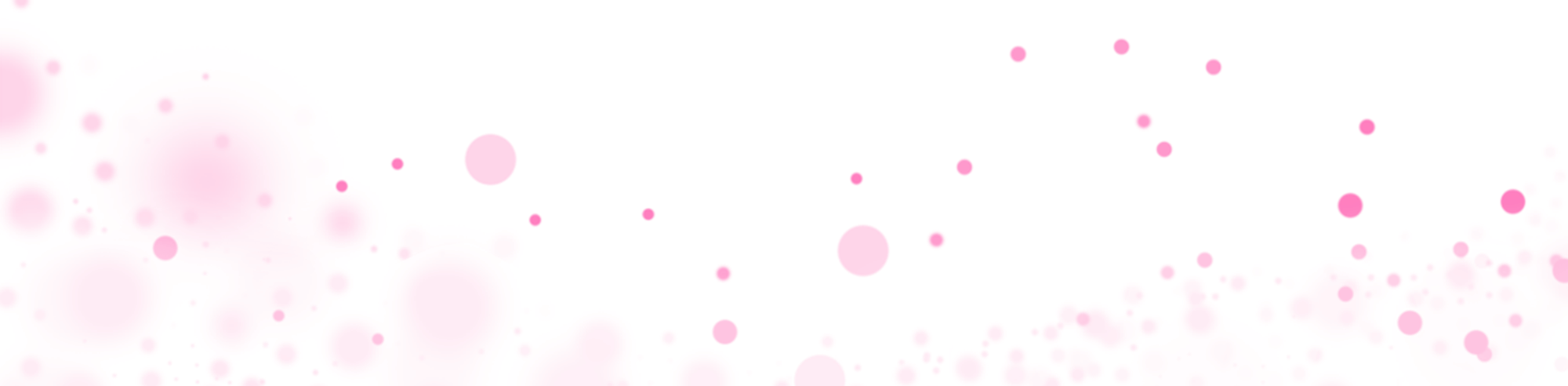 Démission
T2 2024
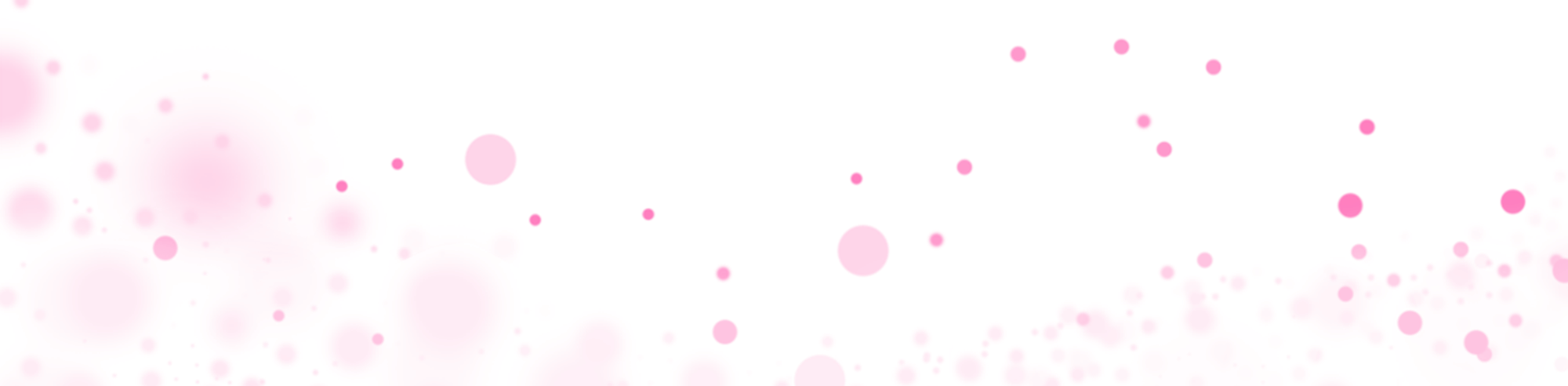 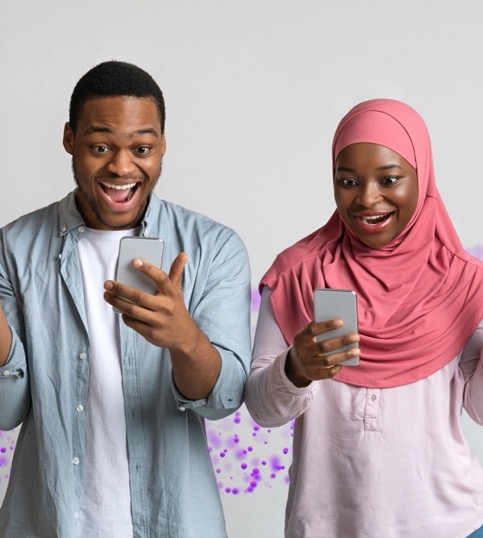 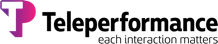 7 – Suivi des actions 2024
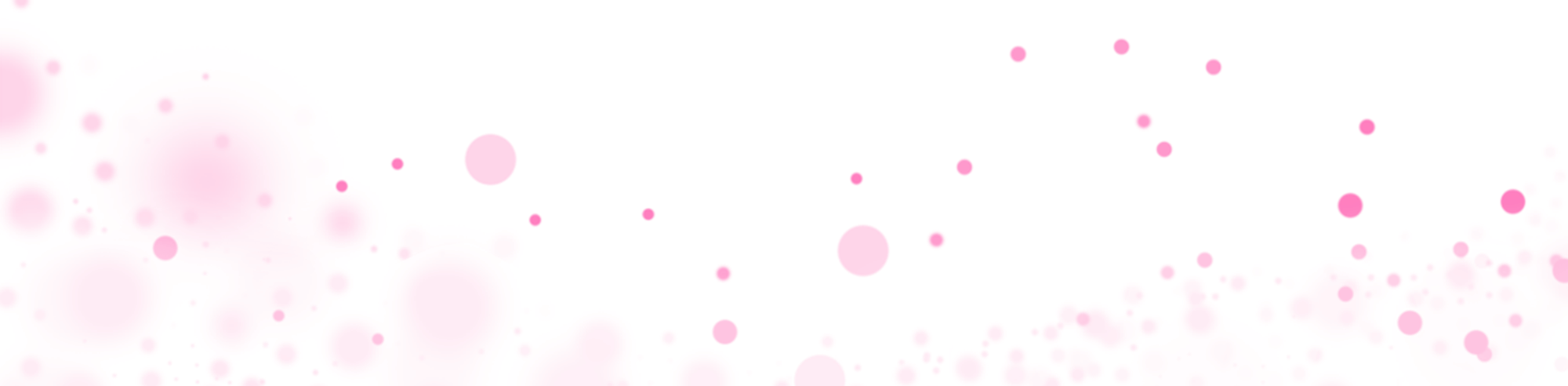 Actions prévues en 2024 réalisées sur le T2 2024
T2 2024 - Centre de Bordeaux
Poursuite des actions de prévention des risques professionnels au niveau national avec déclinaison au niveau local
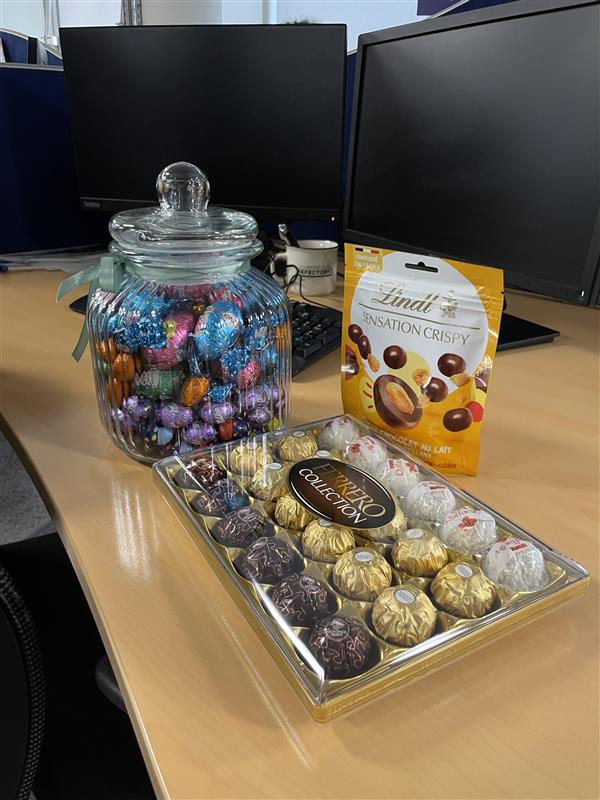 Animations diverses (Paques, fête du printemps, fête de la musique)
Actions
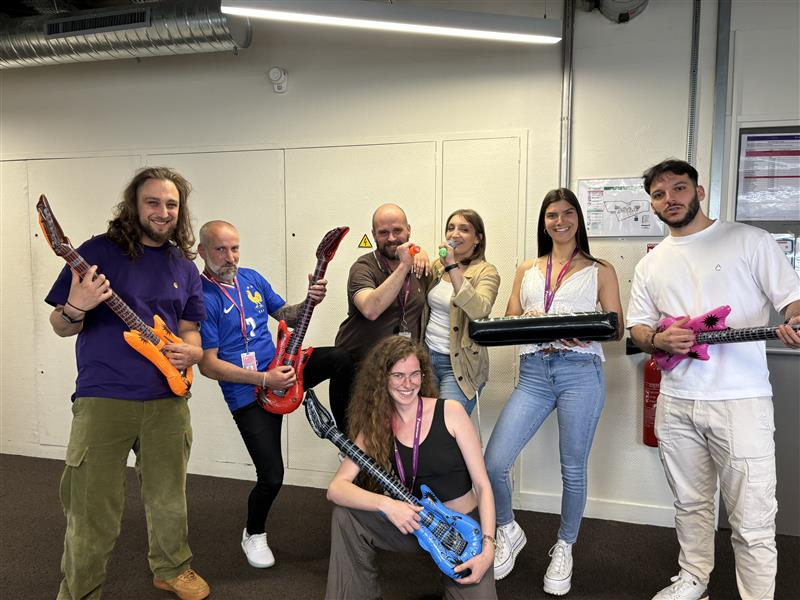 Actions prévues en 2024 réalisées sur le T2 2024
T2 2024 - Centre de Niort
Poursuite des actions de prévention des risques professionnels au niveau national avec déclinaison au niveau local
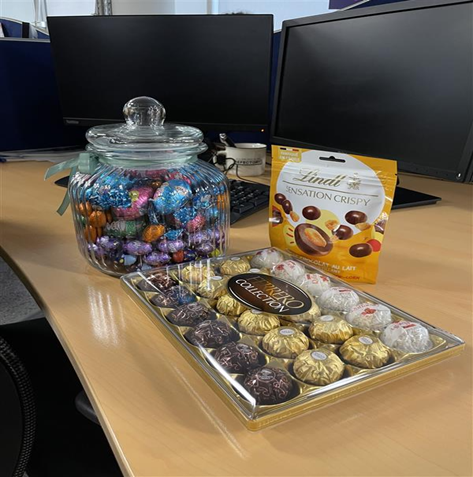 Animations diverses (Pâques, fête du printemps, fête de la musique)
Actions
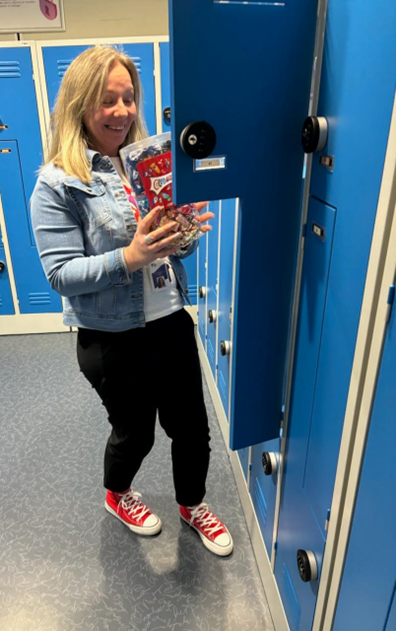 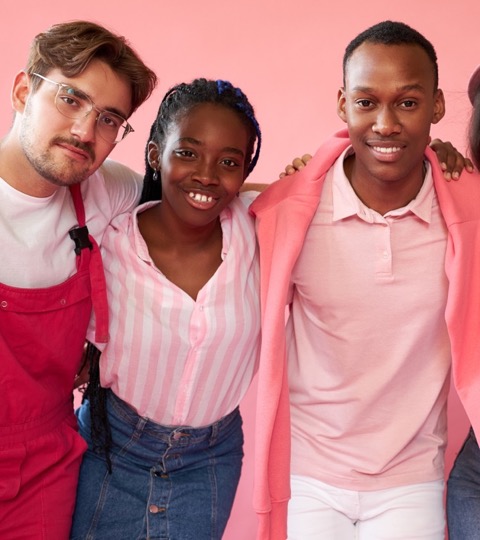 8 – Aménagement de postes TH
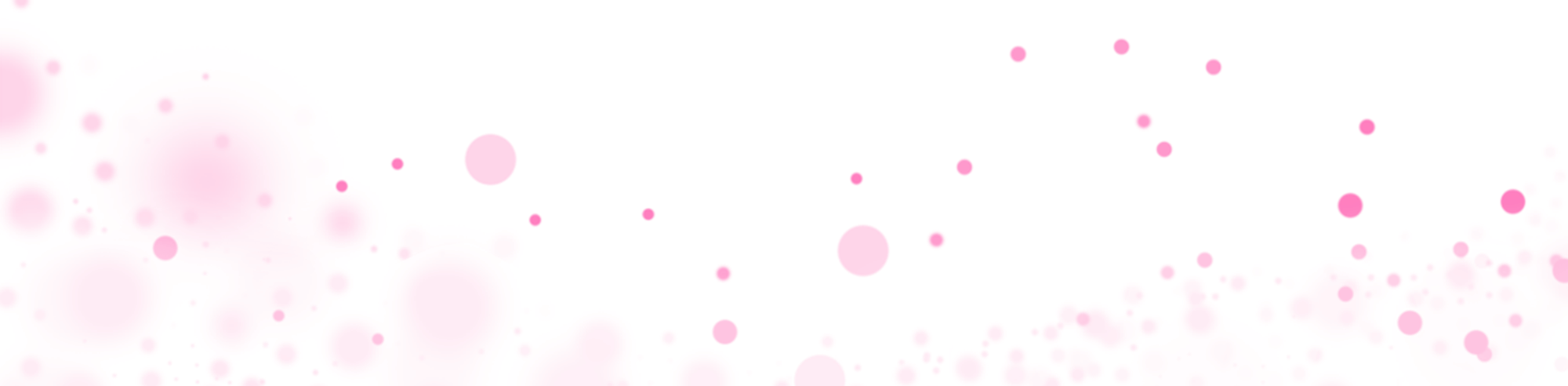 Aménagement de poste TH
T2 2024
15 salariés en situation de handicap  sur le centre de Bordeaux et 7 sur le centre de Niort. 9,3% en France
Aucun aménagement de poste sur le 2eme trimestre 2024
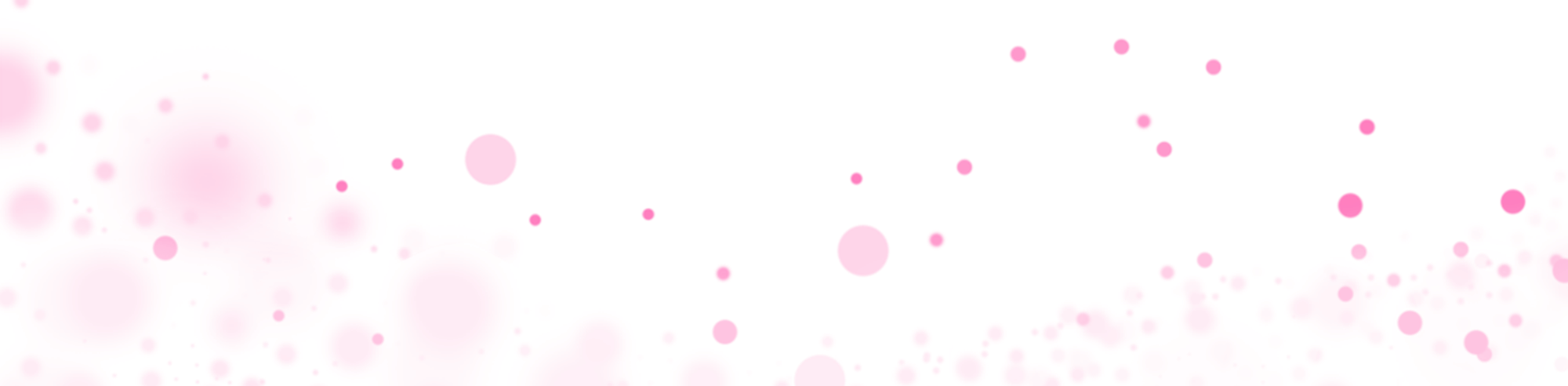 24
9 – Absentéisme
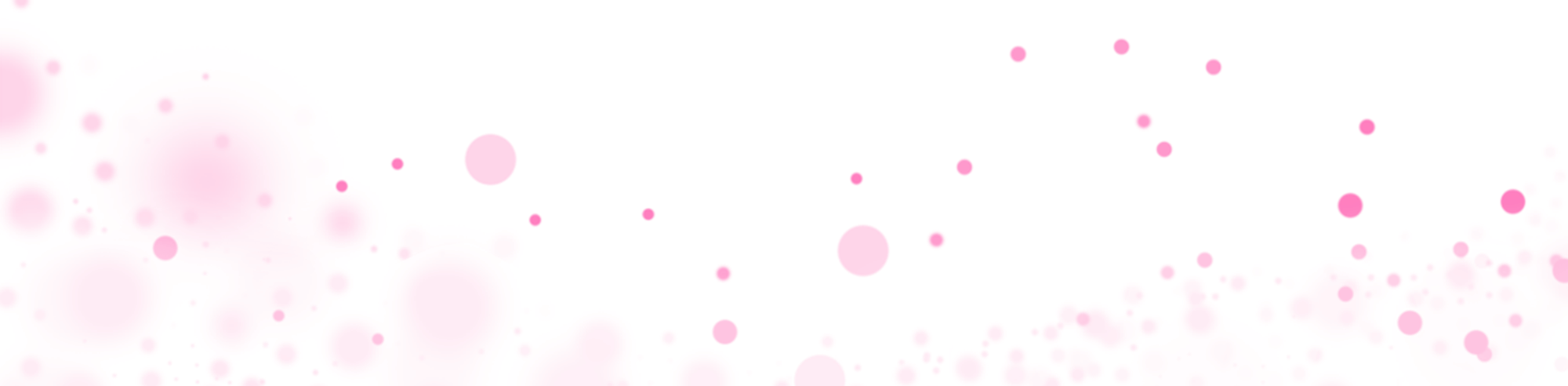 25
Absentéisme
Répartition par type d’absence et de contrat / centre de Bordeaux / T2 2024
Répartition par motif sur l’absentéisme global:
Répartition par type de contrat sur l’absentéisme global :
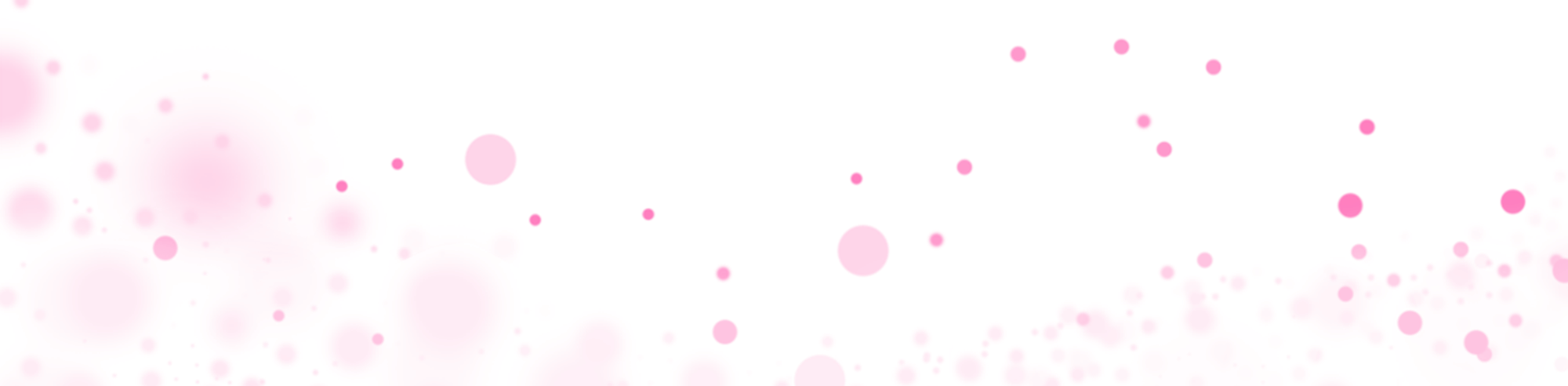 Absentéisme
Evolution du taux d’absentéisme du centre de Bordeaux  / T2  2024
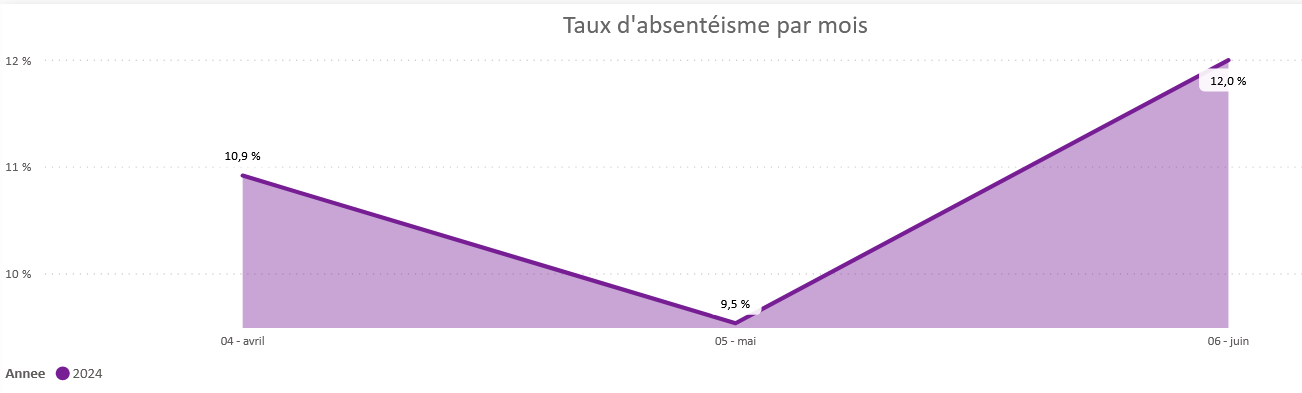 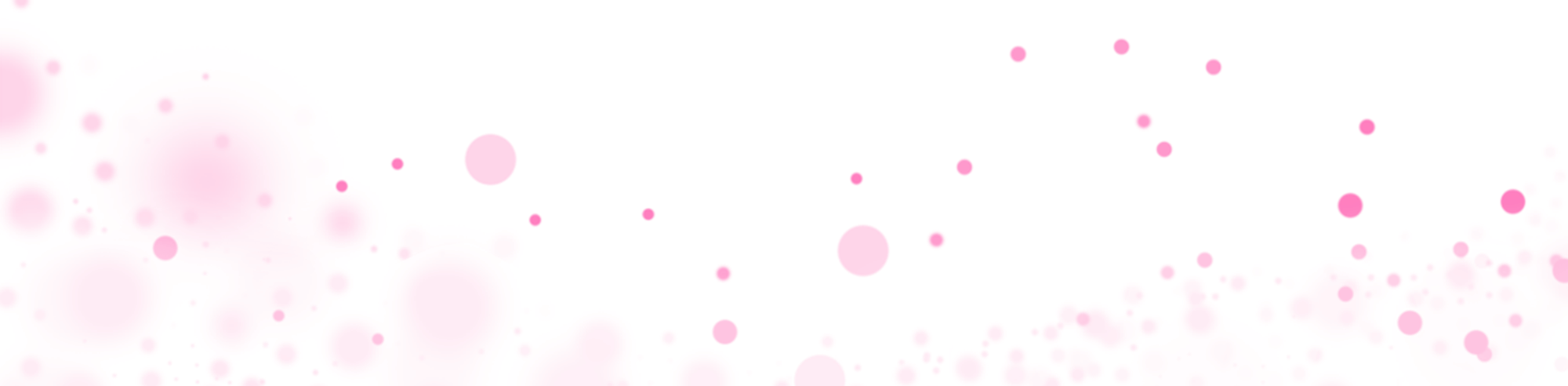 Absentéisme
Répartition par type d’absence et de contrat / centre de Niort / T2 2024
Répartition par motif sur l’absentéisme global:
Répartition par type de contrat sur l’absentéisme global :
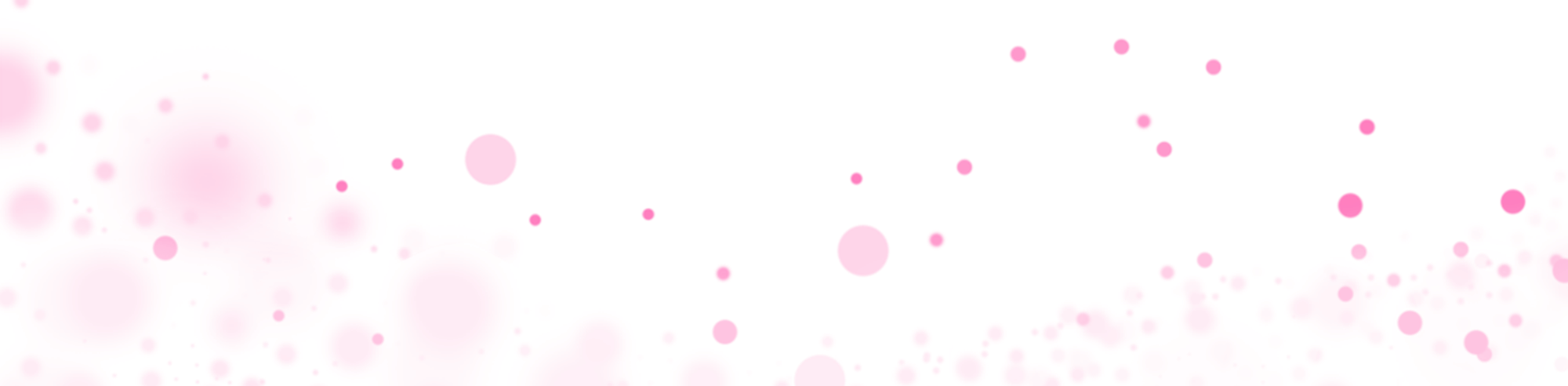 Absentéisme
Evolution du taux d’absentéisme du centre de Niort  / T2 2024
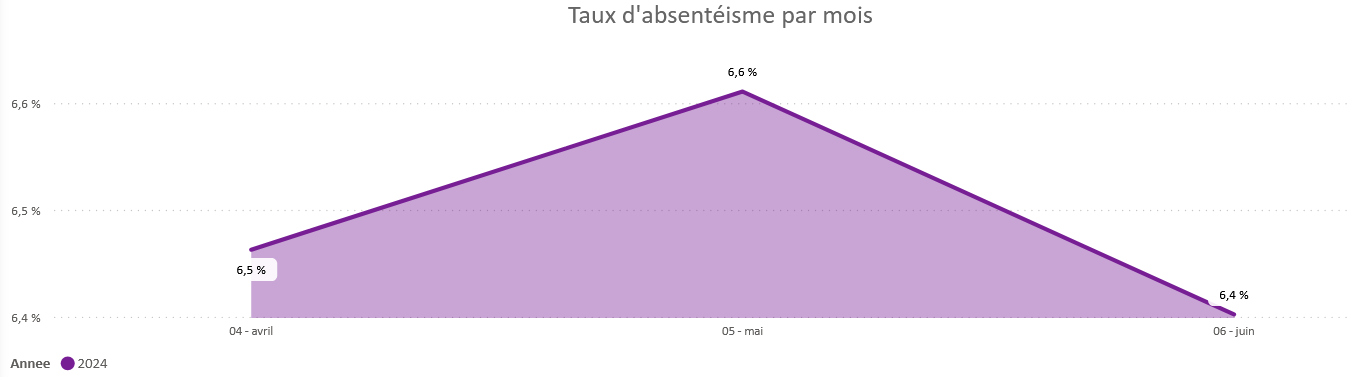 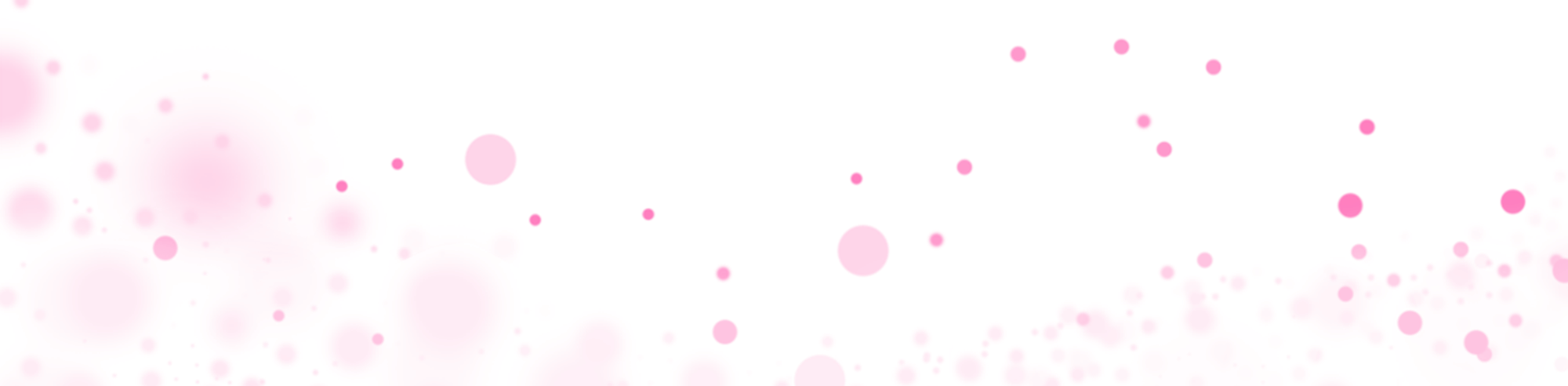 Absentéisme
Répartition par type d’absence et de contrat en WAHA du centre de Bordeaux / T2 2024
Répartition par motif sur l’absentéisme global:
Répartition par type de contrat sur l’absentéisme global :
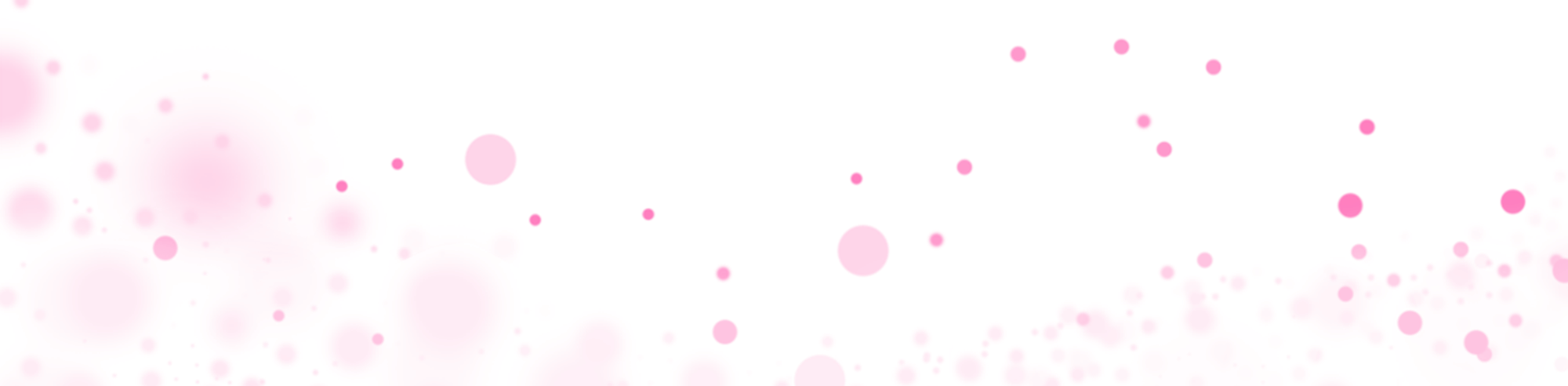 Absentéisme
Evolution du taux d’absentéisme en WAHA du centre de Bordeaux  / T2 2024
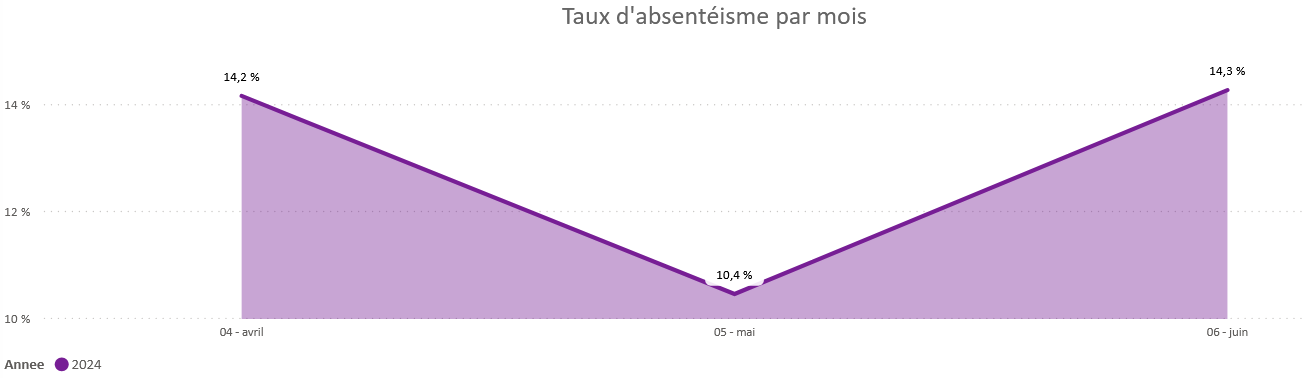 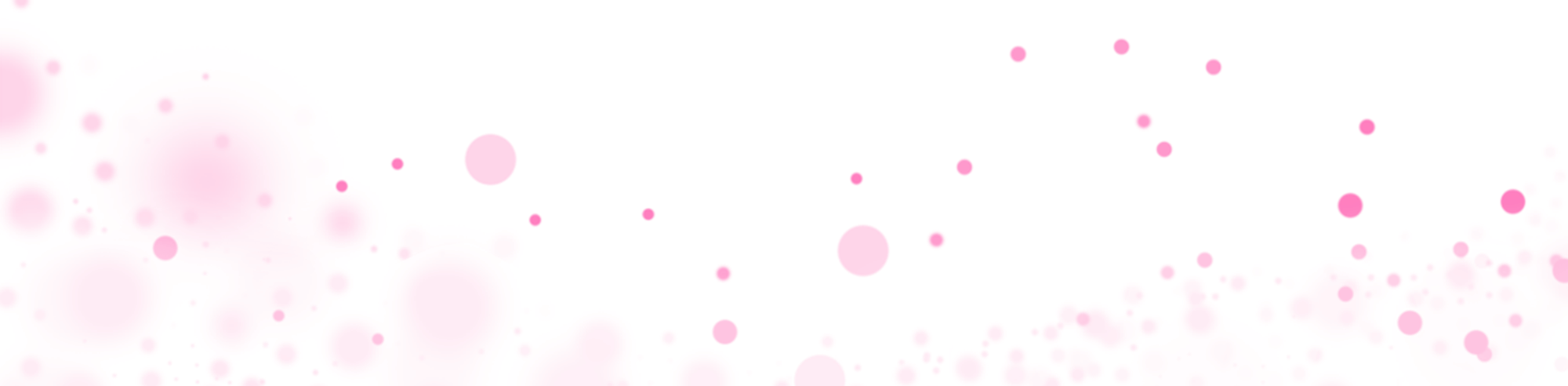 Absentéisme
Répartition par type d’absence et de contrat en WAHA du centre de Niort/ T2 2024
Répartition par motif sur l’absentéisme global:
Répartition par type de contrat sur l’absentéisme global :
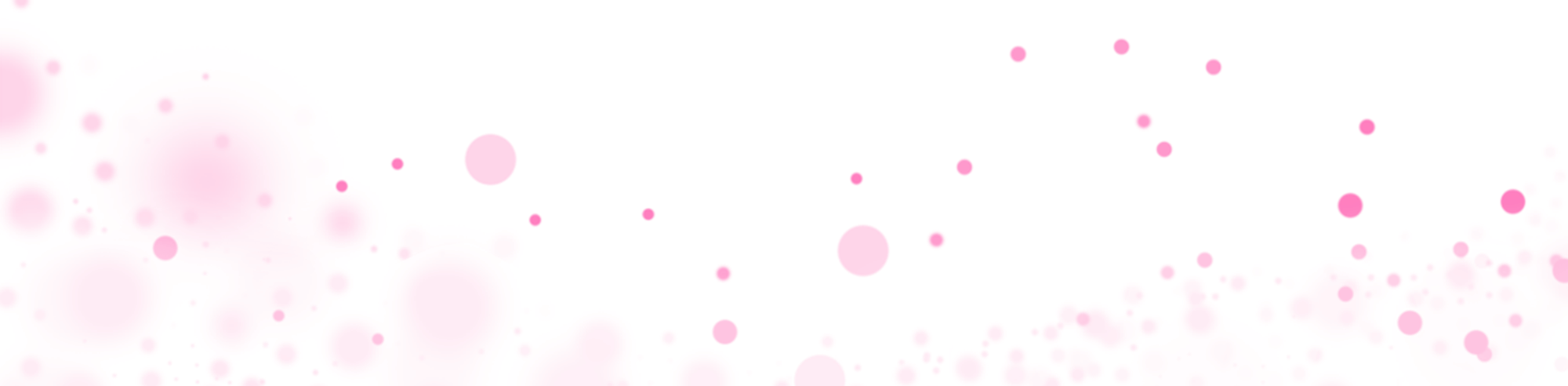 Absentéisme
Evolution du taux d’absentéisme en WAHA du centre de Niort  / T2 2024
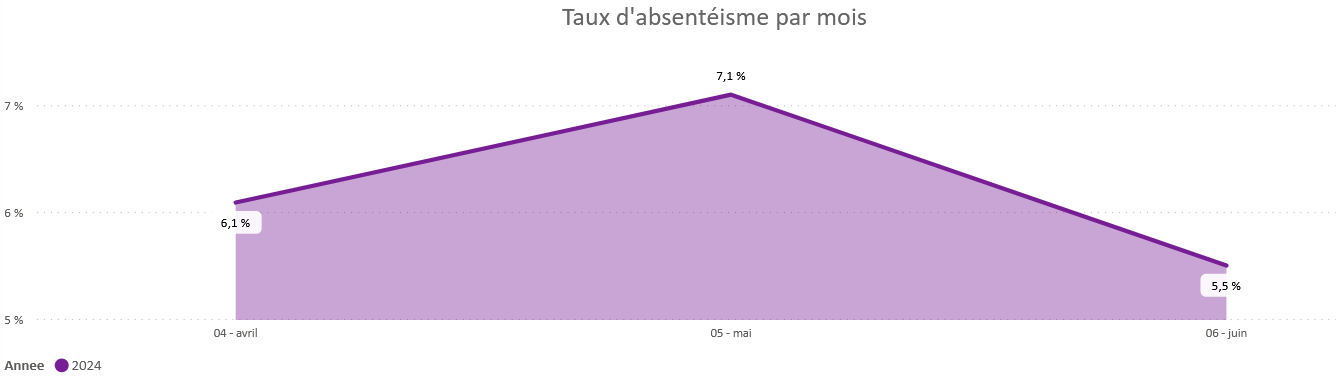 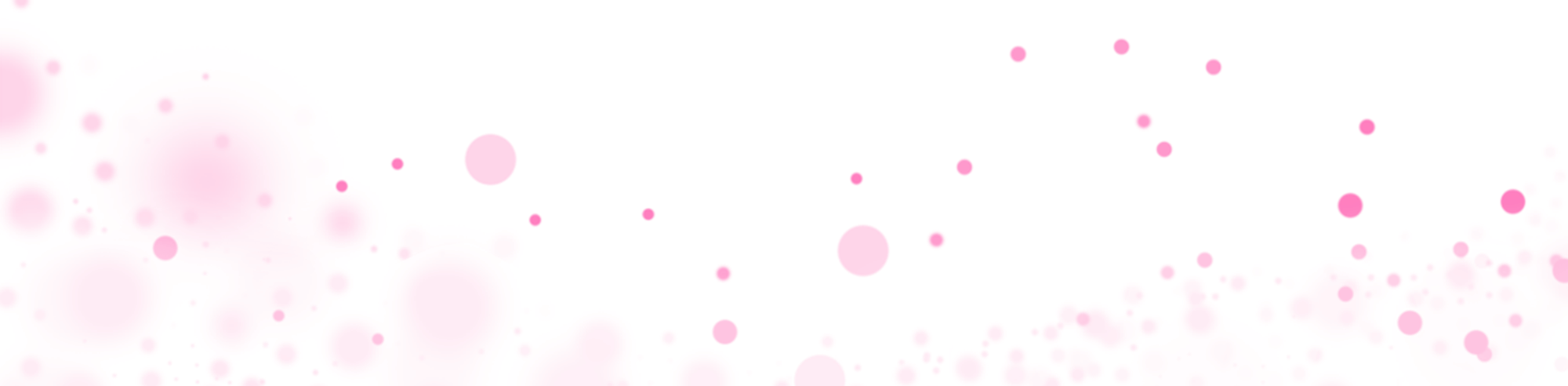 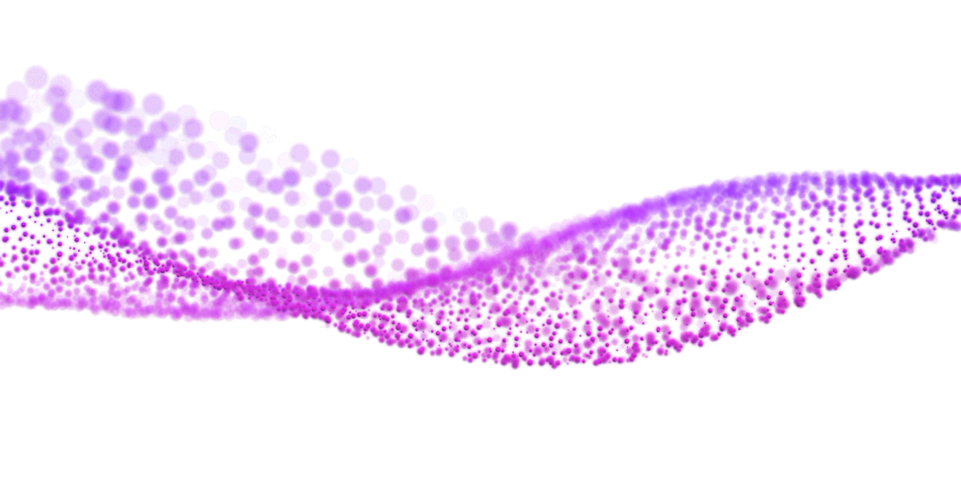 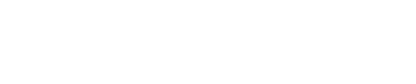 34
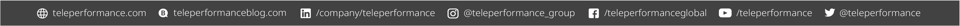